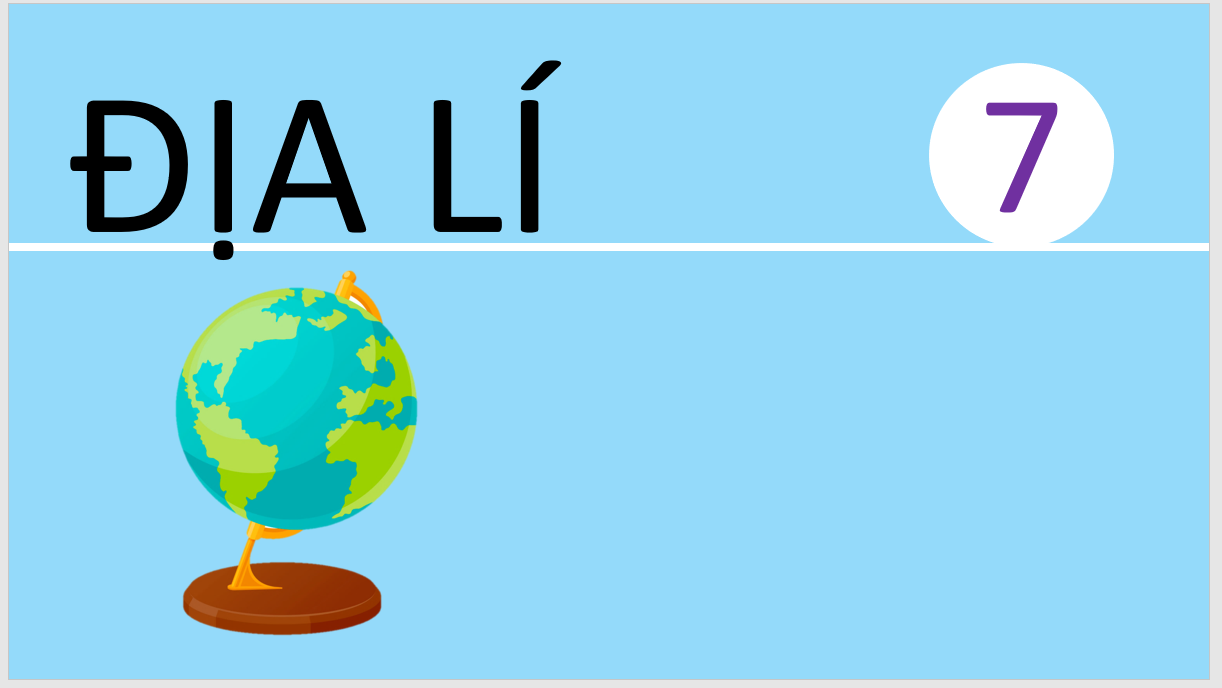 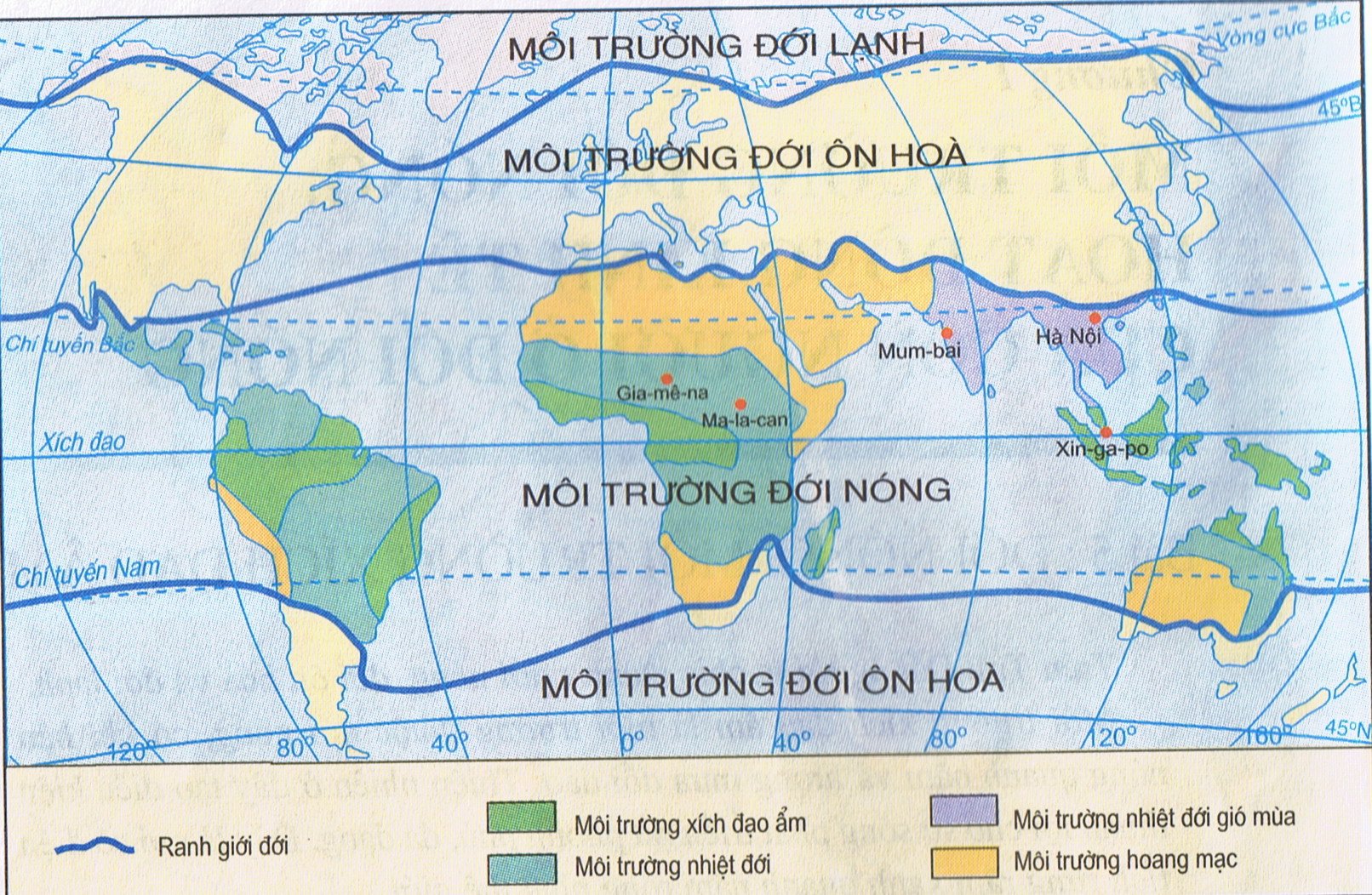 Môi trường nhiệt đới
Môi trường nhiệt đới
[Speaker Notes: Môi trường nhiệt đới phân bố ở khoảng vĩ độ nào? Châu lục nào là chủ yếu]
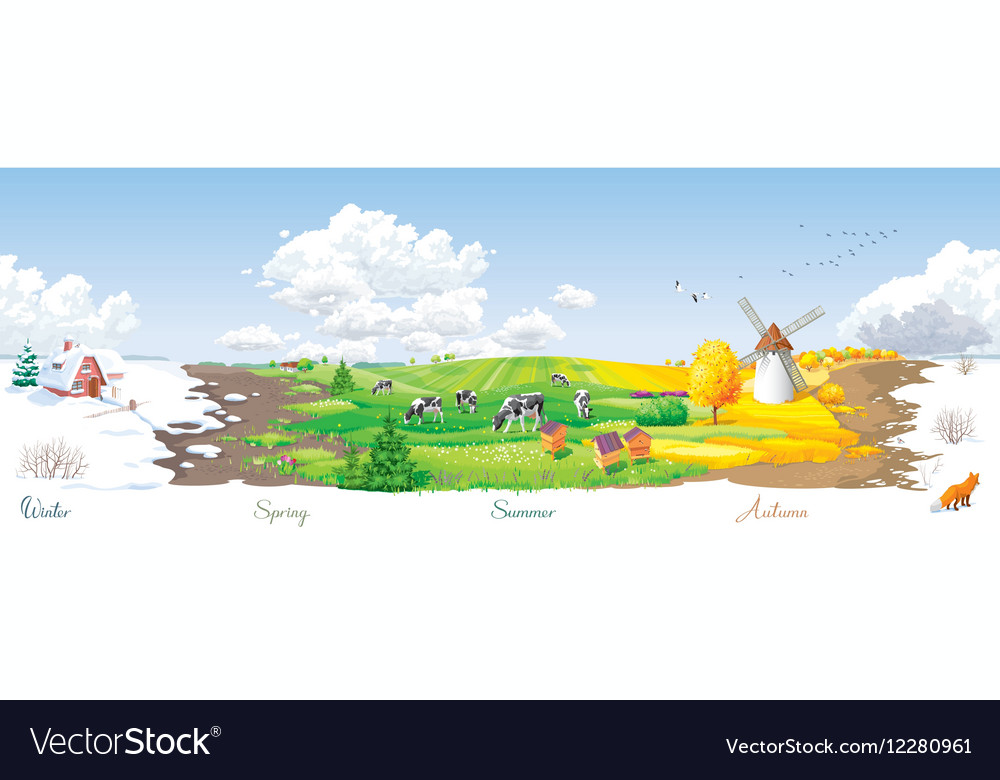 Tiết 7 - BÀI 7. MÔI TRƯỜNG NHỆT ĐỚI GIÓ MÙA
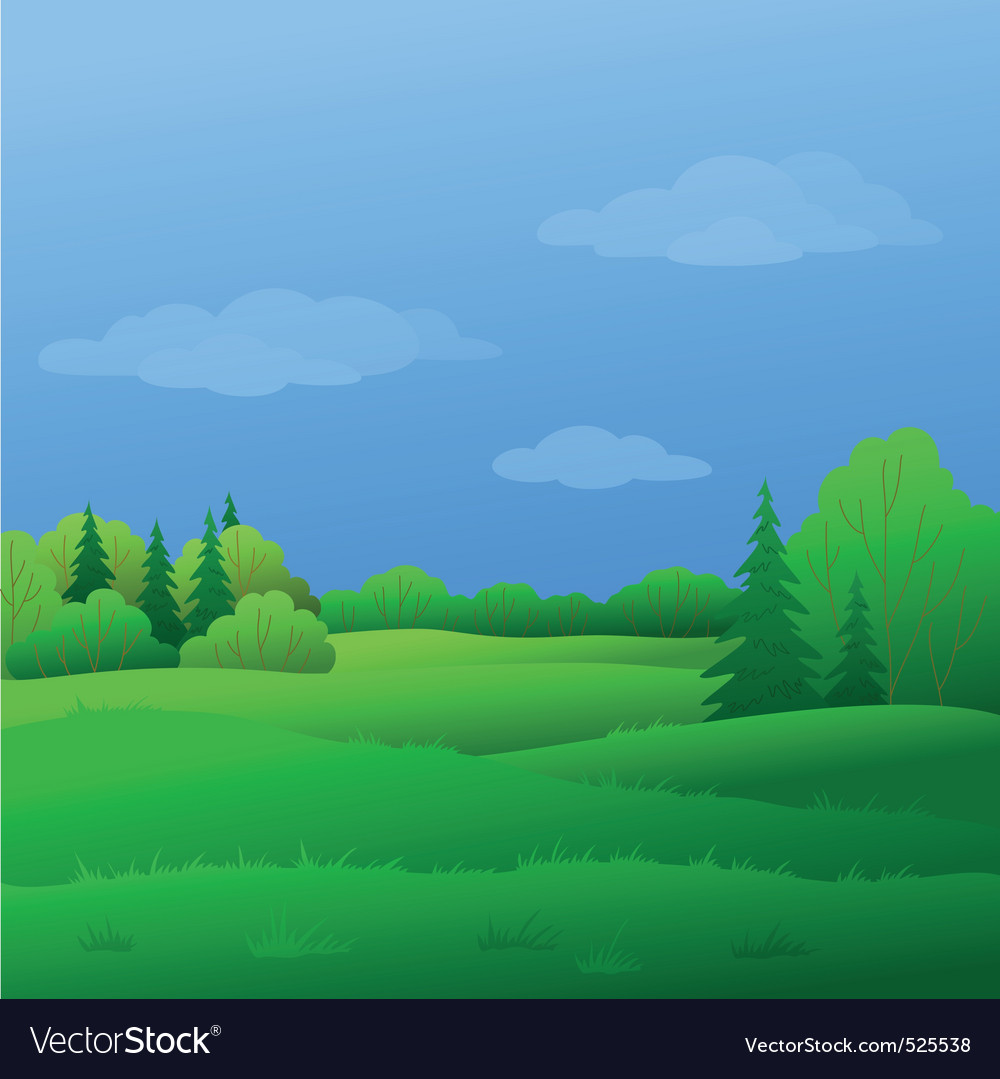 1
Khí hậu
2
Các đặc điểm khác của môi trường
1
Khí hậu
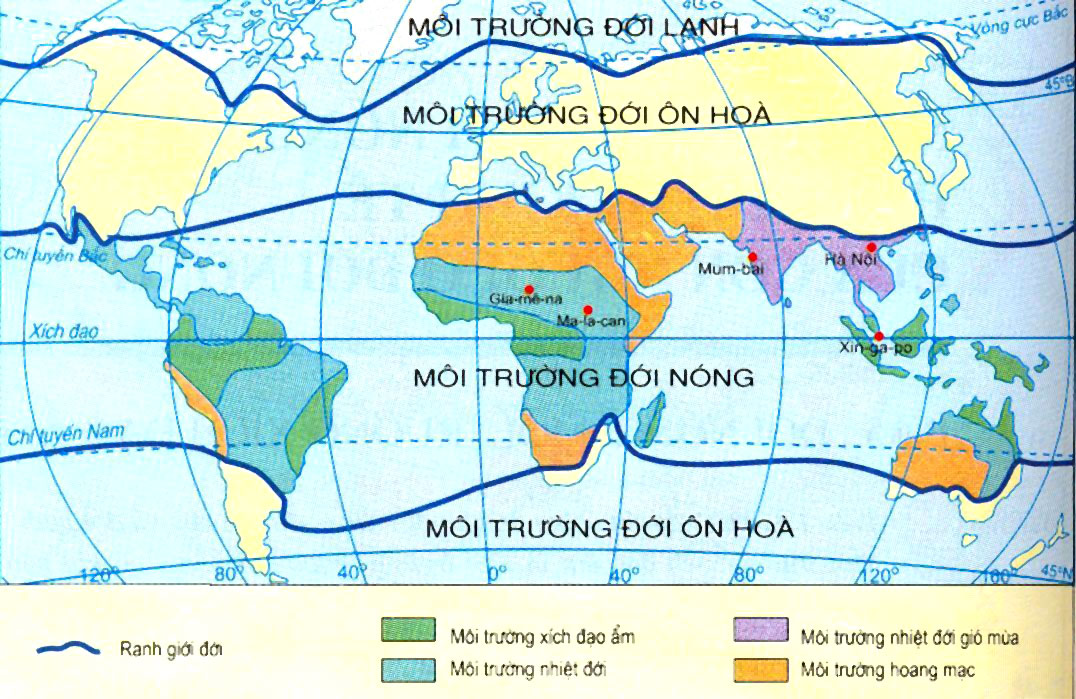 Xác định vị trí môi trường nhiệt đới gió mùa?
1
Khí hậu
- Vị trí: Nam Á và Đông Nam Á
Nhận xét hướng gió thổi vào mùa hạ và vào mùa đông ở khu vực Nam Á và Đông Nam Á ?
-
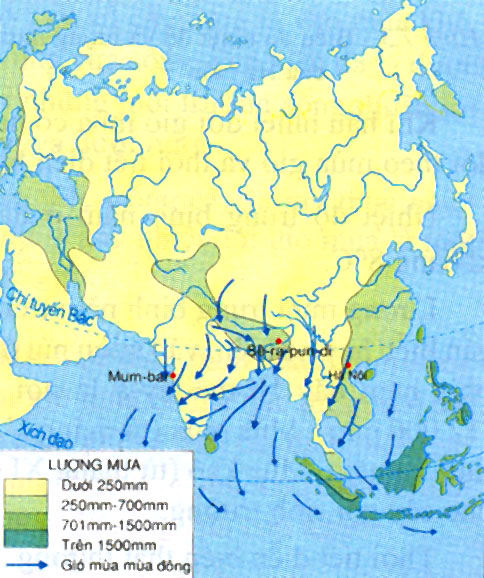 H 7.1: Lược đồ gió mùa mùa hạ ở Nam Á và Đông Nam Á
H 7.2: Lược đồ gió mùa mùa đông ở Nam Á và Đông Nam Á
[Speaker Notes: Gió mùa mùa hạ thổi từ biển vào ở Nam Á và Đông Nam Á có hướng Tây Nam. Loại gió này mang theo nhiều hơi ẩm, gây mưa lớn.
Gió mùa mùa đông thổi từ lục địa thổi đến Nam Á và Đông Nam Á có hướng Đông Bắc. Loại gió này mang theo không khí lạnh khô.]
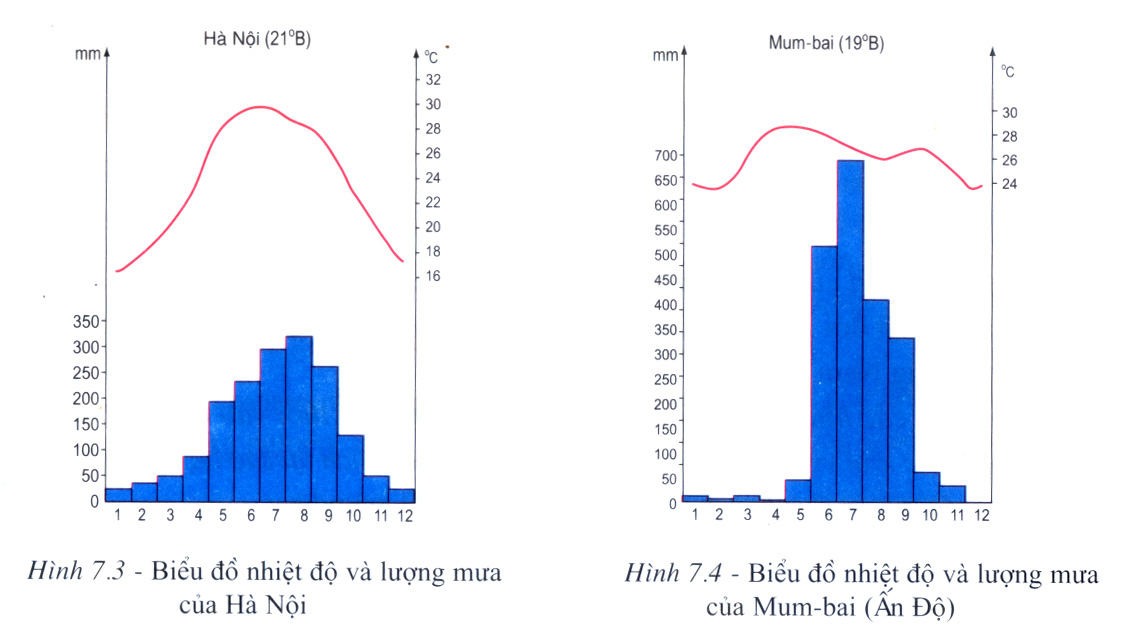 THẢO LUẬN
Câu 1: Phân tích biểu đồ nhiệt độ
và lượng mưa của Hà Nội.
Câu 2: Phân tích biểu đồ nhiệt độ 
và lượng mưa của Mum – bai.
1
Khí hậu
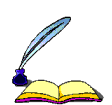 - Đặc điểm:
Đặc điểm cơ bản: 
Nhiệt độ và lượng mưa thay đổi


+ Nhiệt độ và lượng mưa thay đổi theo mùa. 
+ Nhiệt độ trung bình năm > 200C
+ Biên độ T0 Tb : 80C
+ Lượng mưa Tb > 1500mm, mùa khô ngắn có lượng mưa nhỏ 
+Thời tiết diễn biến thất thường, hay gây ra thiên tai lũ lụt hạn hán.
heo mùa 
- Nhiệt độ trung bình năm > 200C
- Biên độ T0 Tb : 80C
- Lượng mưa Tb > 1500mm, mùa khô ngắn có lượng mưa nhỏ 
- Thời tiết diễn biến thất thường,  hay gây ra thiên tai lũ lụt hạn hán.
2
Các đặc điểm khác của môi trường
“Môi trường nhiệt đới gió mùa có nhiệt độ và lượng mưa thay đổi theo mùa gió. Mưa nhiều vào mùa gió thổi từ biển vào lục địa và mưa ít vào mùa gió thổi từ lục địa ra đại dương. Tuy lượng mưa vào mùa khô ít nhưng vẫn đủ ẩm để tạo nên thảm thực vật đa dạng và phong phú với nhiều tầng. Môi trường nhiệt đới gió mùa thích hợp trồng các cây trồng nhiệt đới như lúa nước, cao su, cà phê. Tuy nhiên, môi trường nhiệt đới gió mùa có thời tiết diễn biến thất thường, gây ảnh hưởng tới cảnh sắc thiên nhiên và cuộc sống con người”
Điều kiện khí hậu
Nhiệt đới gió mùa mưa nhiều
Nhiệt đới gió mùa mưa ít
Cảnh quan
Thảm thực vật
..............
Điền tên các thảm thực vật tương ứng với các điều kiện khí hậu trong môi trường nhiệt đới gió mùa.
..............
Rừng rậm
Đồng cỏ cao nhiệt đới
Rừng ngập mặn
Nhiệt đới gió mùa ở vùng cửa sông
…………………..
2
Các đặc điểm khác của môi trường
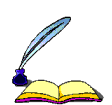 .
- Đây là môi trường đa dạng và phong phú của  đới nóng.
- Gió mùa ảnh hưởng lớn→ Thiên nhiên thay đổi theo mùa:
+ Mùa hạ: cây cối xanh tươi rậm rạp , rừng nhiều tầng động vật phong phú
+ Mùa đông: cây khô lá vàng hoặc rụng lá
   → ảnh hưởng lớn đến c/s con người
- Đây là vùng thích hợp để trồng cây lương thực (lúa gạo) và cây công nghiệp.
- Là 1 trong những nơi tập trung đông dân nhất Thế giới.
Ô CỬA BÍ MẬT
LUYỆN TẬP
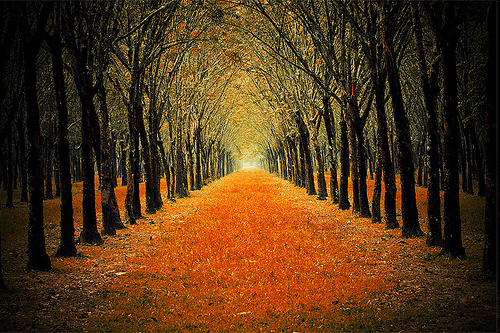 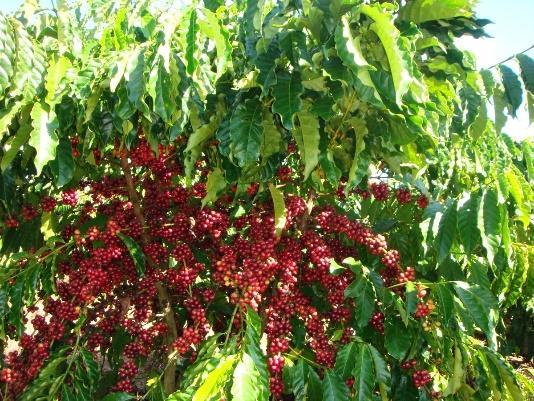 1
2
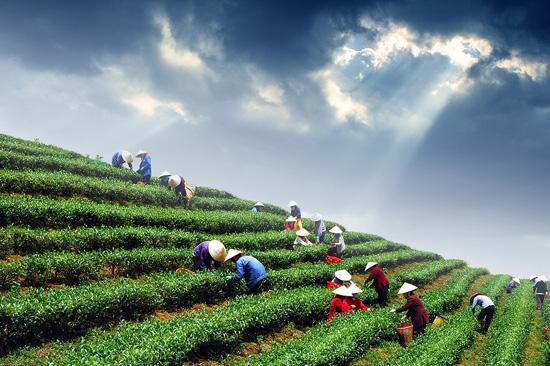 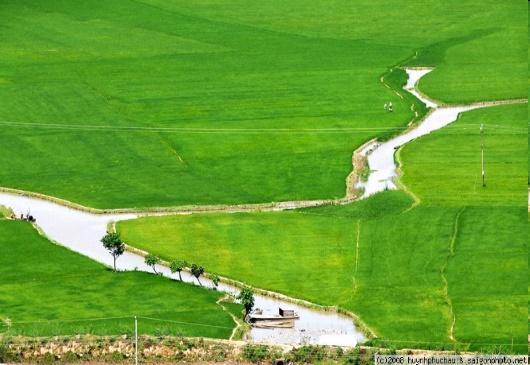 4
3
Các khu vực điển hình của môi trường Nhiệt đới gió mùa
A. Nam Á, Đông Nam Á
B. Đông Á, Nam Á
C. Tây Nam Á, Đông Á
GO HOME
Đặc điểm nổi bật của khí hậu nhiệt đới gió mùa
A. Khí hậu nóng ẩm quanh năm
B. Lượng mưa càng về gần chí tuyến càng giảm
C. Nhiệt độ lượng mưa thay đổi theo mùa gió, thời tiết diễn biến thất thường
GO HOME
Điền từ thích hợp vào chỗ trống
Nam Á và Đông Nam Á là khu vực thích hợp cho việc trồng cây………………. và ………………..
lương thực
công nghiệp
GO HOME
Điền từ thích hợp vào chỗ trống
Môi trường nhiệt đới gió mùa là môi trường……………và……………..của đới nóng
đa dạng
phong phú
GO HOME
DẶN DÒ
- Lập bảng so sánh 3 môi trường
- Làm bài tập 1,2 –sgk tr.25
- Xem trước nội dung bài 9